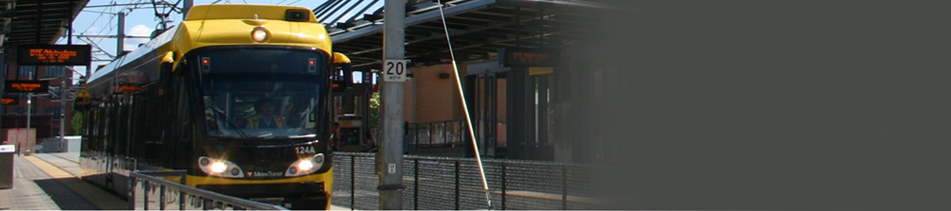 Joint Meeting of the House and Senate Transportation Committees
January 17, 2017
[Speaker Notes: WW]
Presentation Overview
Brief History: Pre-CTIB
A Shared Regional Vision for Transit
How CTIB Makes Decisions
Roles and Responsibilities
Funding The Regional Vision
Funding Priorities and Commitments
Current Funding ChallengesChallenges
2
[Speaker Notes: RRA will take of this slide]
Brief History: Pre-CTIB
3
Brief History: Pre-CTIB
County Regional Railroad Authorities 
Authorized in 1980 to preserve and improve local rail service:
Preserve rail corridors
Plan, develop, construct, establish rail and BRT
Contributions capped at 10% of capital costs of rail if imposed metro sales tax

Revenue Source: property tax
Collaborated in advocating for transit projects – since 1992
LRT Joint Powers Board (statutory responsibilities) – seven member counties
Metro Transitways Development Board – seven member counties
4
Brief History (cont’d)
Based on plans and EIS developed for Highway 55 (Hiawatha Ave.) Corridor 
1985 agreement between MnDOT and Community
HCRRA assumed responsibility for LRT planning
Hiawatha LRT advances with state funding in 1998 and 1999
MnDOT and Met Council responsible for construction
Opened in 2004
Ridership far exceeded projections
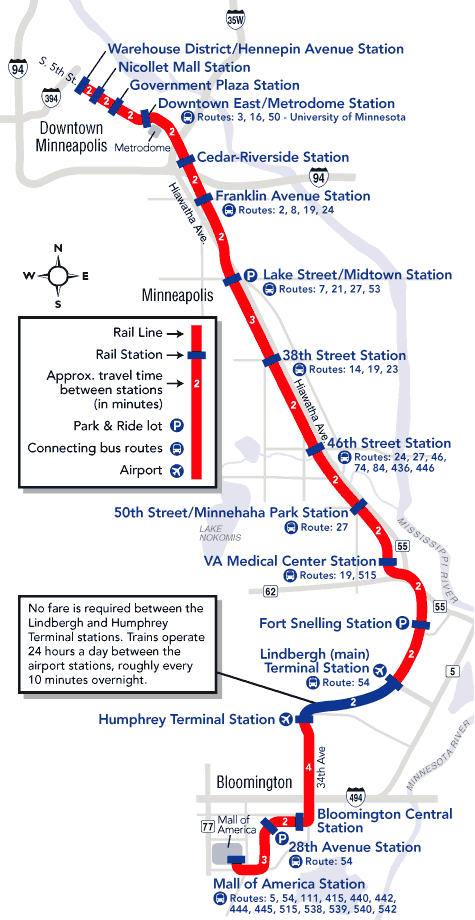 5
[Speaker Notes: 20 years]
2008 Transportation Legislation
Authorization of County Tax
For Transit Expansion


Imposed by 5 of 7
Metro Counties


Leased Motor Vehicle Tax



¼-percent sales tax  (0.25%)
$20 motor vehicle excise tax

Anoka, Dakota, Hennepin, Ramsey, & Washington 

	Anoka, Dakota, Ramsey, Washington & Scott
6
[Speaker Notes: Metropolitan Transportation Area Sales Tax]
CTIB’s Authorizing Legislation(297A.992)
Authorized:  Metro counties to impose sales tax by resolution
Required: Formation of Joint Powers Board (JPB)
Required: Pooling of sales tax resources
Required: JPB to use revenue for grants 
Required: Consistency with Met Council’s Transportation Policy Plan (TPP)
7
A Shared regional vision for transit
8
CTIB’s Vision
A network of connected transitways that acts as a catalyst for economic development, increased ridership and further transit expansion

Move users efficiently & safely
Mitigate congestion 
Enhance development & competitiveness
Improve sustainability & livability
9
CTIB’s Regional Vision for Transitways
Network of connected transitways

Catalyst for economic development

Increased system-wide ridership

Further transit expansion
10
[Speaker Notes: Vision developed 2009]
CTIB Achievements to Date
Green Line & Red Line Opened

Property tax relief$169 million

Investment in all 
5 Counties

Accelerated Development

Southwest – PD
Bottineau – PD
Orange Line – PD
Gold Line – ready for PD
$982 million Invested


$768 million Capital


$215 millionOperating


$11.77 million Washington County
Guarantee
11
Transitways Propelling Growth
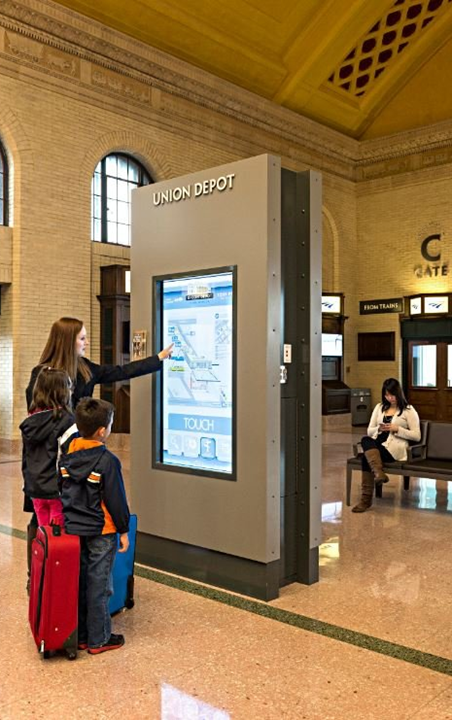 Investment*
Blue/Green Line = $4.6 billion
SWLRT = $430 million
Bottineau = $358 million
*  Does not include cost of stadiums
12
Source: Metropolitan Council, 2016
Light Rail Carries 28% of all Metro Transit Riders
Source: Metropolitan Council, 2016
13
[Speaker Notes: The top right photo was taken on the day the system had its highest ridership day – photo was taken at the State Fair]
LRT Ridership: HUGE Success
2015 – highest Metro Transit Ridership since 1981
27.8% of all rides in Metro Transit System were on LRT (2016) 
Average daily ridership 
Green Line – 39,386
Blue Line – 30,337
14
Transitways Connect Workers to Jobs
Source: CTS, Linking the Unemployed to Jobs, Figure 3-4, 2016
15
[Speaker Notes: Orange = job openings

Green = unemployed

Hashed areas = areas of concentrated poverty

Greatest concentration of job openings is along the Southwest light rail line]
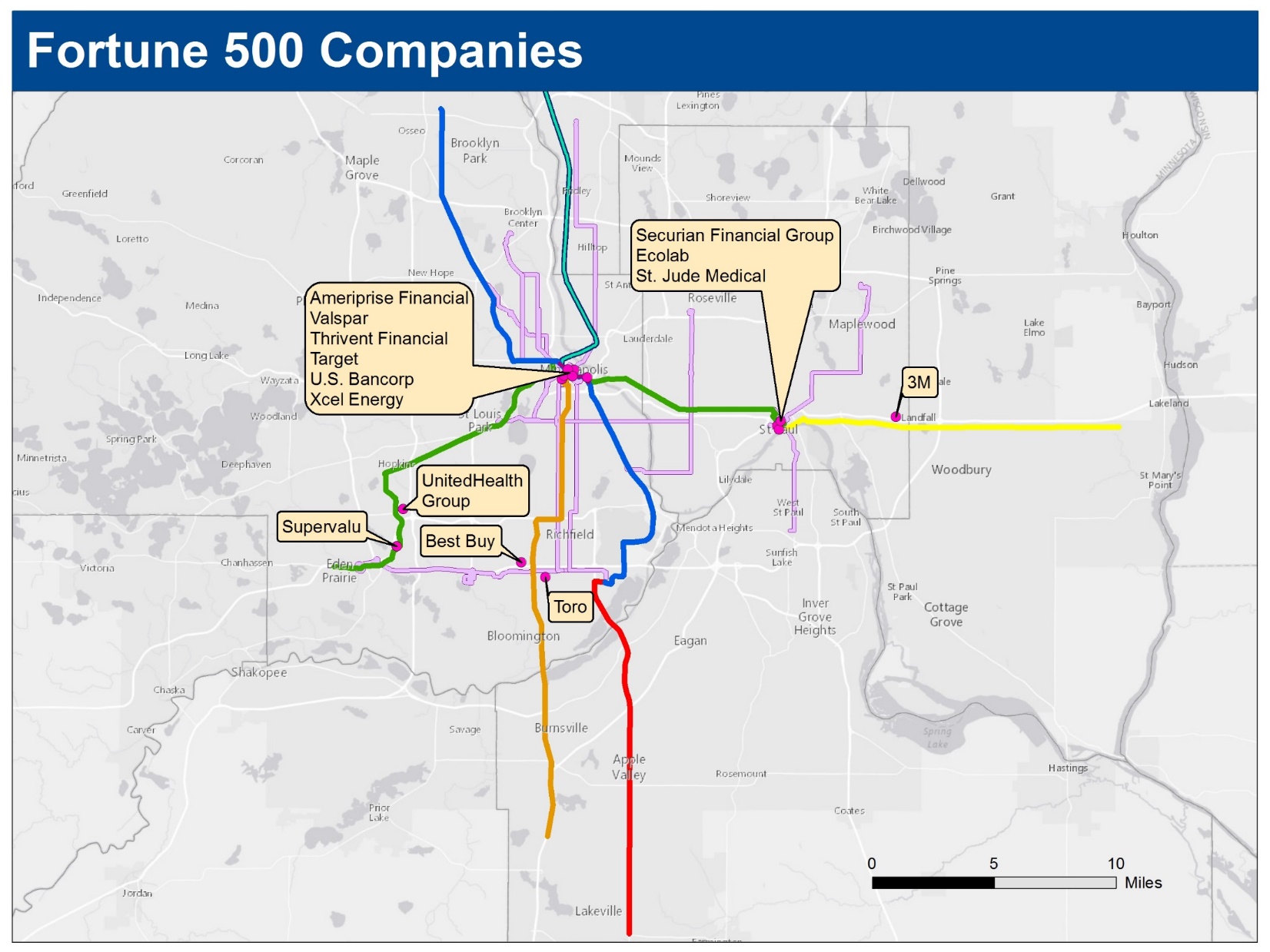 16
Source: Metropolitan Council, 2016
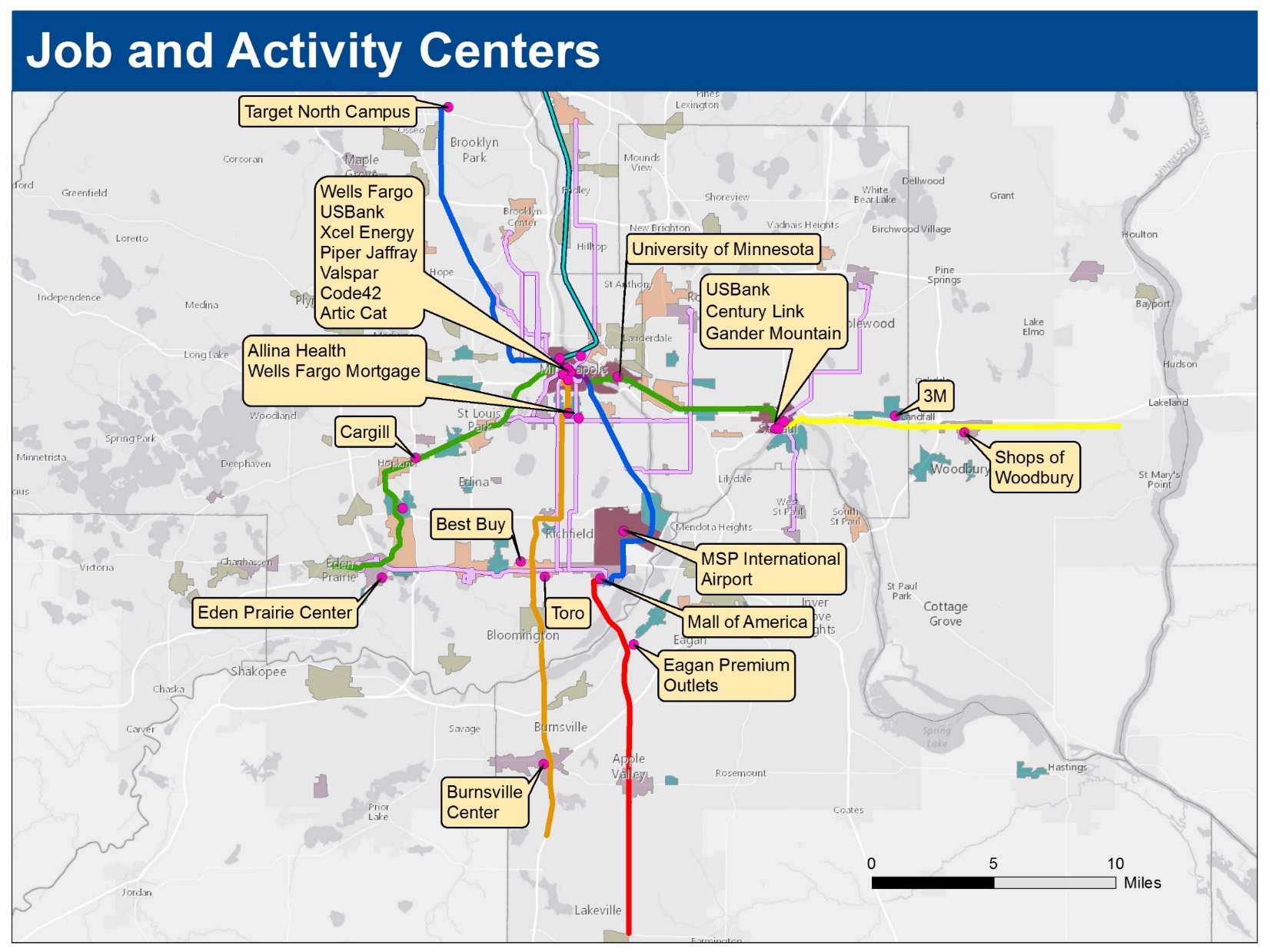 17
Source: Metropolitan Council, 2016
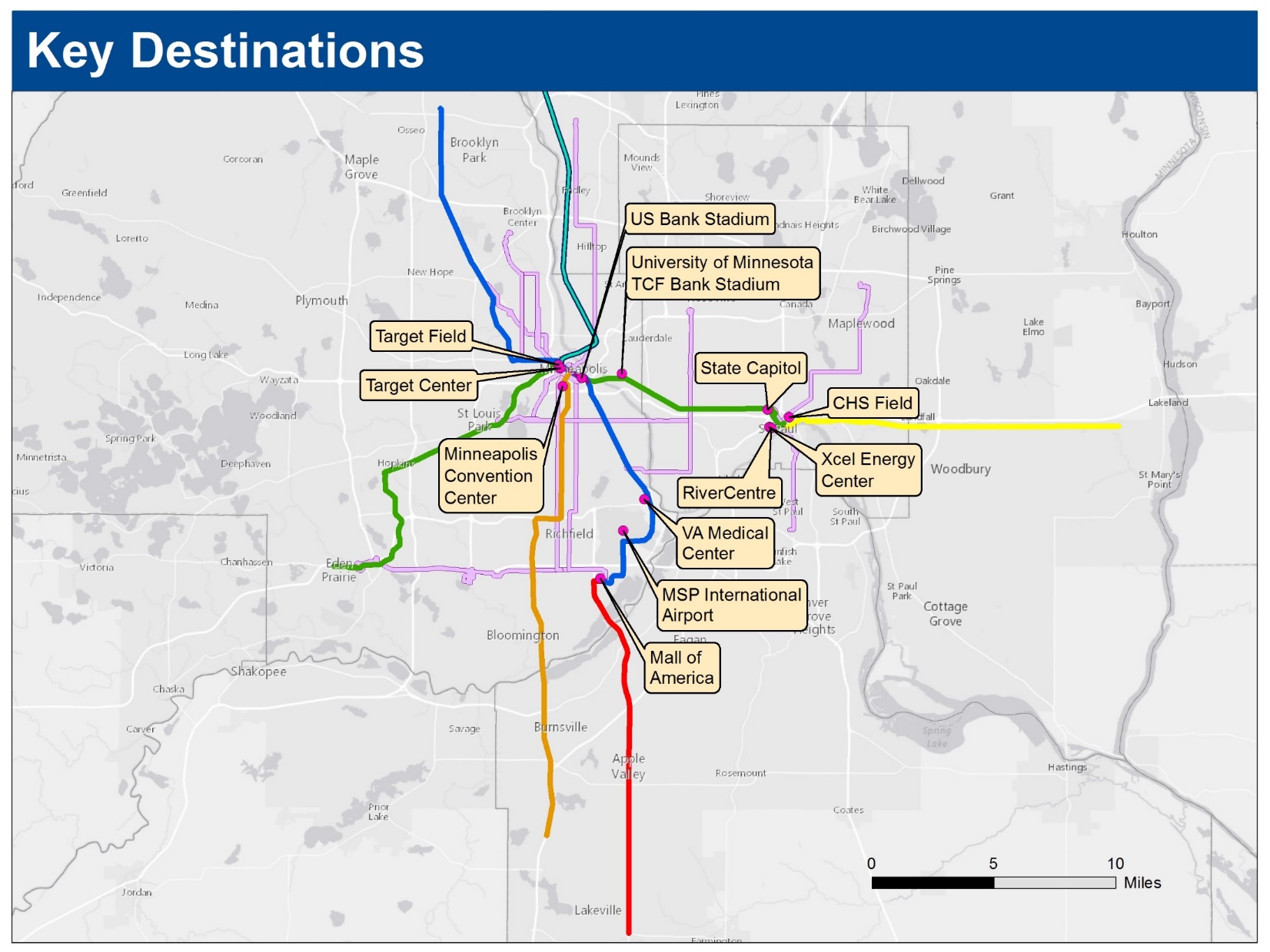 18
Source: Metropolitan Council, 2016
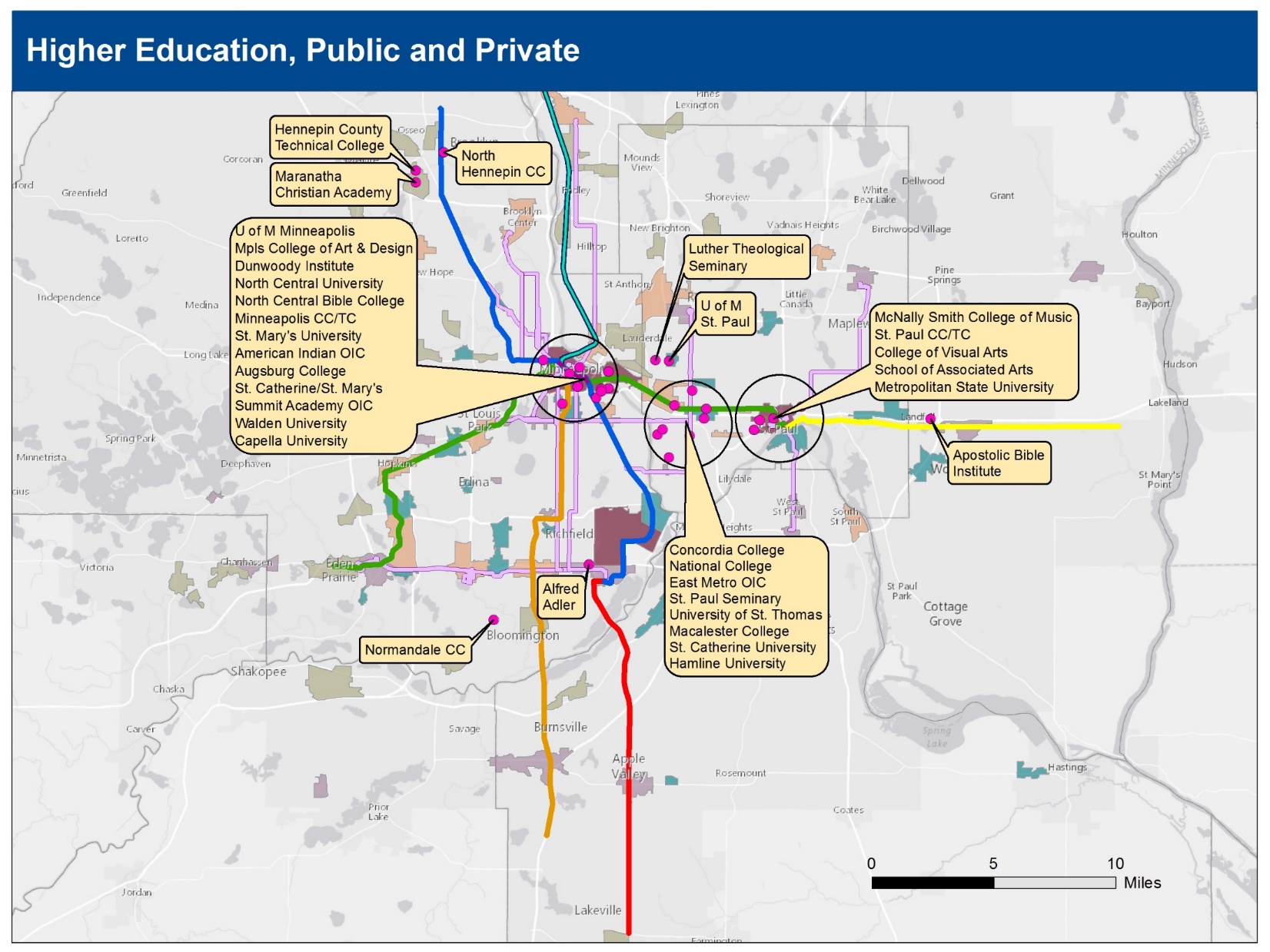 19
Source: Metropolitan Council, 2016
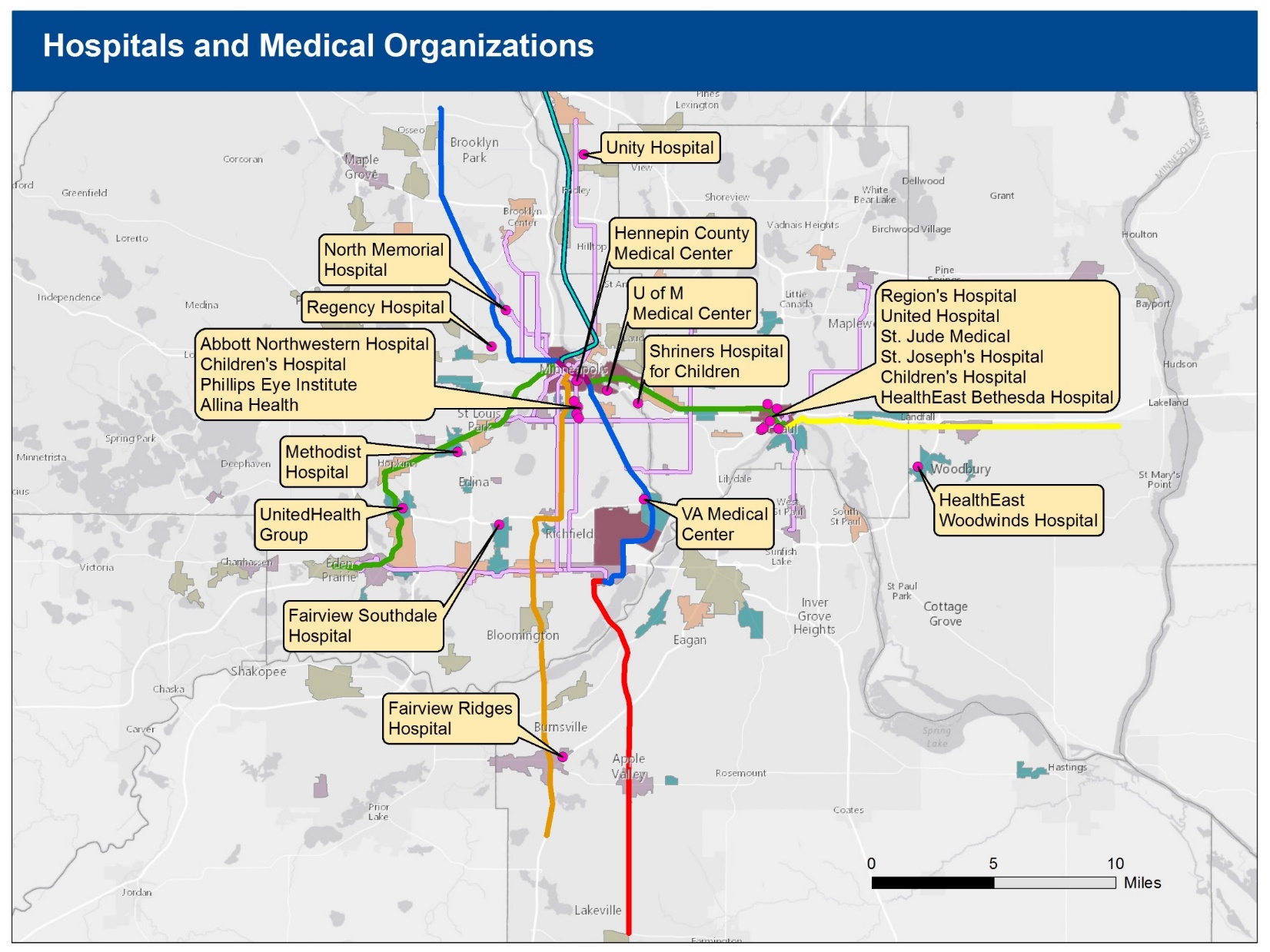 20
Source: Metropolitan Council, 2016
Central Corridor Light Rail Transit Providing Jobs Across MN
Home Zip code for CCLRT Construction Workers by county in 2012
21
[Speaker Notes: Central Corridor Light Rail Transit Providing Jobs Across MNHome Zip code for CCLRT Construction Workers by county in 2012]
Rail Means Business -Central Corridor Contracts
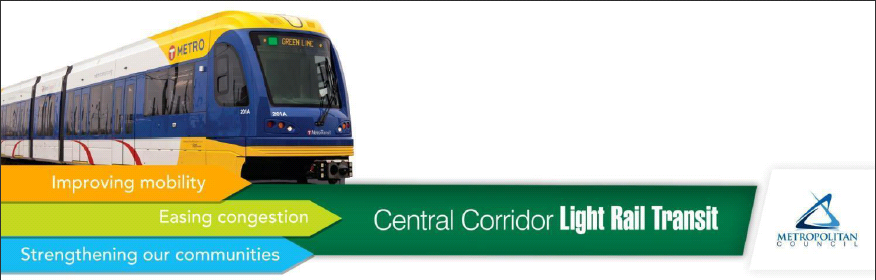 Primary Contractors:
Carl Bolander & Sons Co., St. Paul
Graham Construction Services
Walsh Construction, Chicago
Ames Construction Inc., Burnsville
C.S. McCrossan, Maple Grove
Siemens Mobility, Sacramento, CA
Aldridge Electric, Libertyville, IL
ColliSys, New Hope
PCL Construction Services Inc., Burnsville

Sub-contractors include:
AirFresh Industries, Stillwater
Goliath Hydro-Vac Inc., Lakeville
Povolny Specialties, Inc., Inver Grove Heights
All Agape Construction Co.
Gunnar Electric Inc., Eden Prairie
Precision Testing , Burnsville & Virginia, MN
All Star Rolloff Inc., Inver Grove Heights
Hansen Thorpe Pellinen Olson Inc.
Princess Trucking Inc., Elk River
Am-Tec Designs Inc. , Scandia
High Five Erectors Inc., Shakopee
Professional Engineering Services
C.P. Office Products, Circle Pines
MC Supply
Terron Trucking, Bloomington
Crystal Welding, Maple Grove
Meyer Contracting Inc., Maple Grove
Transignal, Elk River
Highway Solutions Inc., Stillwater
Public Solutions Inc.
B & B Diversified Materials
Icon Services Corp., St. Paul
Rani Engineering Inc., Minneapolis
B & L Supply Inc., St. Paul
J & L Steel Erectors, Hudson, WI
Ray Trucking
Bald Eagle Erectors Inc., Eagan
J.D. Donovan Inc., Rockville
Rock On Trucks Inc., Waite Park
Big G Tech Support, Brooklyn Center
Joans’ Minority Owned Supplier, Mpls. 
Safety Signs
Big Jay’s Cleaning Services
Kang Contracting Corp., St. Paul
Sanders Steel Erectors, Hastings
Borgert Products Inc., St. Joseph
Lanier Steel Products Inc.
CI Utilities, Blaine
Shaw Trucking Inc., Ham Lake
Carlo Lachmansingh Sales Inc., Minneapolis
Lema Trucking
Simplex Construction Supplies, Blaine
MBE Trucking Inc., Delano
Standard Contracting Inc.
COHO Enterprises, Brooklyn Park
MC Electric
Stonebrook Fence Inc., Prior Lake
Astro Engineering and Manufacturing Inc., Plymouth
Dispatch Trucking
MFRA Inc., Plymouth
Two Buffalo Construction Supplies Inc., Minneapolis
E & J Rebar Inc., Oak Grove
Midwest Lighting Products, Maple Grove
Utility Sales & Supply Inc., Loretto
Eagle Land Surveying Inc., Rockford
MTECH Electric Inc.
Wissota Supply Co., Hastings
E-Con Placer
Nexpro Personnel Services, Inc., St. Louis Park
Woody’s Rebar Co. Inc., St. Paul
Eden Resources, Eden Prairie
Northstar Imaging Services, Inc., Eagan
Yaw Construction Group Inc., Minneapolis
Elliott Contracting Corp., Minneapolis
O’Malley Construction Inc., Le Center
Z Companies Inc. (dba ZAN)
Environmental Enhancements
EVS Inc., Eden Prairie

Source: Minneapolis/St. Paul Business Journal, February 25, 2011 from data provided by the Metropolitan Council.  Cities were not available for all contractors.
22
How CTIB Makes Decisions
23
Governance Structure
Joint Powers Board of 5 Member Counties
2 commissioners from each county
Chair of Metropolitan Council
Commissioners from 2 ex officio counties
GEARS Committee of Cities and Counties
Elected officials (8 city, 6 county)
Develops recommendations on grant applications
24
13 Colonies Population (1780)
25
Regional Differences
Sales Tax
Population
26
[Speaker Notes: Together, these five counties generate more than half of the sales tax revenue in Minnesota

Collectively export $125 m per year to other counties thru CSAH formula]
Weighted Voting Structure
100 total votes
Super Majority – 63 votes, from at least 3 counties, required to pass anything
Super Super Majority -                 75 votes, from at least 3 counties, required to approve issuance of debt
27
[Speaker Notes: Beats a bicameral legislative body

Show me the money: $100m / year  jump start for system expansion]
A Lean Organization¾ of 1% for administrative expenses (MN Statute Section 297A.992 subd. 4)
No buildings, property or land
No employees
Use county legal, financial staff
Contract for services as needed
Hennepin County acts as financial manager
Hennepin County issued bonds for CTIB in 2010
28
[Speaker Notes: Statutorily limited to ¾ of 1% of sales tax revenue.]
Roles and Responsibilities
29
CTIB Focus: Transitway Expansion
Invest in:
Engineering, construction and operations
BRT, commuter rail and LRT
“Supplement, not supplant” (297A.992, subd. 12)

Do not invest in:
Studies*
Intercity passenger rail, regular bus service, or arterial BRT
*Exception:  Washington County Guaranteed Grants
30
[Speaker Notes: We promised expansion and that’s what we’ve invested in.

Really focused on expanding transit service along major high volume corridors.]
CTIB’s Role:  Largest Non-Federal Funding Source
County organization provides 80% of non-federal funding
31
[Speaker Notes: Highlight the other funding partners involved, to give a sense of who else we are working with to fund transitway expansion]
CTIB’s Role as a Funding Partner
30% of total transitway capital cost
60% of funding for Project Development and Engineering 
Significant upfront risk, cash flow needs
50% of the net operating subsidy
Funding commitments to maximize federal funding
Consistency with TPP
Does not own, operate or construct transitways
32
$982.2M:  CTIB Investments to Date
33
[Speaker Notes: CTIB has had an impact across the region
I need a list in case I get questions]
$1.5B: Federal Funding Leveraged
34
[Speaker Notes: Also need asterist next to projects CTIB did not fund: Union Depot, Interchange (which shold be labelled Target Field Station (Interchange)
What is Anoka Co Tiger for?  I think we’ve received three TIGERs.  May want to group them together as TIGER: Union Depot*, Tiger: Target Field Station* (Interchange), TIGER: Hanson??? Blvd Safety Improvement over Northstar & Highway 10]
Funding THE Regional Vision
35
[Speaker Notes: I think it should read RUNDNG THE REGIONAL VISION, not “OUR” Regional VISION]
CTIB’s Policy Framework
Authorizing legislation (Minn. Stat. 297A.992)
Joint Powers Agreement
Transit Investment Framework
Program of Projects Investment Strategy
Resolution Authorizing Annual Grant Solicitation
Grant Awards
Grant Agreements
36
CTIB Key Fiscal Policies*
Regional balance & connectivity

Maximized federal funding 

Fiscal discipline & good stewardship of tax dollars

Responsible planning & execution of financial commitments

Reliable funding partner


*Transit Investment Framework
37
Program of Projects Investment Strategy
Financial planning tool to inform Board decisions

Monitor of sales tax resources, need for bonding, affordability of projects

Identification of means to meet funding commitments

Specification of projects eligible for funding 

Amount available for grants

Phase 1: plan to deliver a specific group of projects
38
Program of Projects: Phase 1
39
[Speaker Notes: Looking ahead to the next 20 years, CTIB has a financial plan for how it can invest existing sales tax resources, balancing geographic equity with technical readiness of planned transitways]
Adopted 2016 PoP Phase 1
Transitway Improvements
CTIB Transitways
Blue Line vehicles
Cedar Grove Station
Mall of America Station
Northstar safety –Armstrong & Hanson
Red Rock BRT
Southwest LRT
Bottineau LRT
Orange Line BRT
Gateway BRT
Riverview as LRT
50% Net operating subsidy grants for designated transitways and transitway improvements
40
[Speaker Notes: [[[[Who voted for this]]]]]]
Sales Tax Receipts
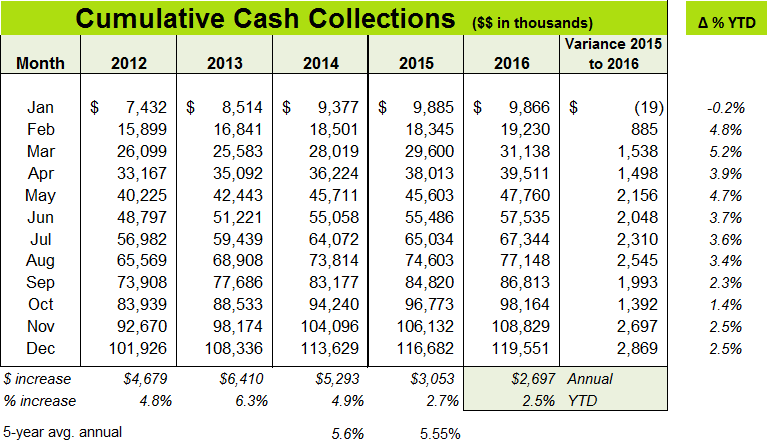 41
[Speaker Notes: cAdd color to December line all the way accross]
Funding Priorities and Commitments
42
Funding Priorities
Debt Service
Funding commitments: capital & operating
Completion of PoP Phase 1
Transitway Capital
Operating Subsidies
Transitway Improvement Projects
43
Debt Status
Senior Sales Tax Revenue Note, Series 2010A
Original amount:	  	 		 $102,810,000
Yield:					 ~$110,000,000
Currently outstanding:	     		 $83,605,000
Annual debt service:	     		 ~$8,300,000
Final maturity:	        			December 2030
Earliest call date:				December 2019
44
[Speaker Notes: [[[[I added a few lines: Yield and Earliest Call date]
CTIB Capital Commitments(in $millions)
45
[Speaker Notes: Change color]
Planned Funding Shares
Transitway           	 	            %	          $
Southwest LRT		27.80%		$516.5 M
Bottineau LRT		30.19%		463.9 M
Orange Line BRT		24.90%		37.5 M
Gateway BRT		  35.00%		147.0 M
Riverview LRT		31.00%		420.0 M
46
50% Net Operating Costs
Hiawatha LRT (Blue Line)
Northstar Commuter Rail (metro share)
Cedar Avenue BRT (Red Line)
I-35W South BRT (Orange Line)
Central Corridor LRT (Green Line)
Southwest LRT (funding commitment)
Bottineau LRT (funding commitment)
47
[Speaker Notes: $34. million]
Current Funding Challenges
48
Transitway Project Readiness & 2017 Funding Needs
49
*Full funding required to secure FFGA or SSGA
[Speaker Notes: SSGA – Small Starts Grant Agreement]
2017 Project Funding Obstacles
Federal process requires identification of full non-federal share
State funding has either been missing or unreliable
50
Dakota County Withdrawal
Withdrawal notice provided June 2016
CTIB receipt of Dakota County portion of sales tax stops March 2019
Loss is ~13%, or ~ $18M in 2020
51
Lack of State Share for SWLRT
Resulting delay increased project costs ($19M)
Necessitated bridge financing for Southwest
$20.5M increase in HCRRA share
$20.5M increase in CTIB share
$103.5M Met Council commitment to issue COP’s
$11.75M CTIB share of Met Council COP’s
52
Looking Ahead
How do we move forward 
to meet counties, region and state’s
evolving needs?

 Possible dissolution of CTIB
53
Existing Local Option Authority
Use existing statutory authority 
available to all counties not in CTIB 
to impose up to ½-percent sales tax for roads, bridges or transit
54
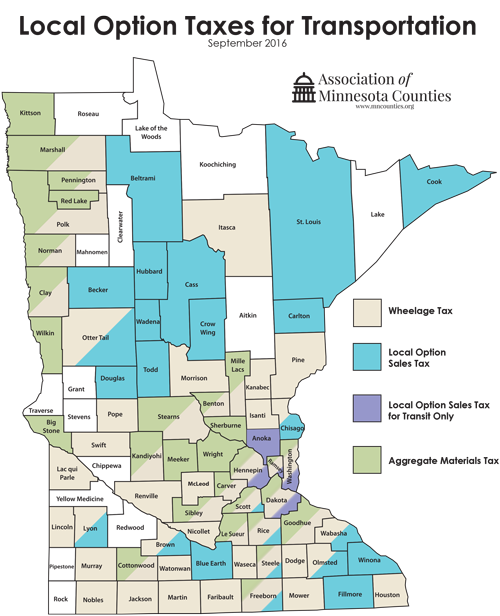 48
24
5
29
[Speaker Notes: Have the numbers changed since September 2016
Wheelage tax = 48   (tan)

Local Option Sales Tax = 24   (blue)

CTIB tax = 5  (purple)

Aggregate materials tax = 29  (green)]
Comparison of CTIB Transit Tax and General Transportation Tax
CTIB Transit Tax (297A.992)
¼ percent  
Transit purposes only
Joint powers board required
County Transportation Tax (297A.993)
Up to ½ percent
Road, Bridge or Transit purposes
Joint powers board permitted
56
Capital Funding Evolution 1
57
Capital Funding Evolution 2
With CTIB Sales Tax (297A.992)
Post-CTIB, with County Sales Tax (297A.993)
58
[Speaker Notes: [[[[This is not right..  The 40% slice shold be County Sales Tax and be a totally different color.  And I’d take out the dotted line on the second pie;  also, use the fist pie as the second pie on the previous slide]]]]]]
Transitway Operations Evolution 1
Pre-2008, with County RRA Property Taxes
Post-2008, with CTIB Sales Tax (297A.992)
59
Transitway Operations Evolution 2
CTIB (297A.992)
County Sales Tax (297A.993))
60
[Speaker Notes: Don’t change the colors.  It’s confusing.  Keep the State one color throughout all the slides.   Keep everyone the same color throughout.  Also, make sure the position of the key is consistent with the position of the slices in the pies, i.e., reverse CTIB and Sate in first one and State and County in second]]]]
Starting Point
To access up to ½-percent general county transportation sales tax under 297A.993, a county may not be a member of CTIB
61
Key Assumptions
Purpose of Dissolution: to utilize available revenue sources
Implementation: consistent with existing statutory authority
Dissolution: must work for all CTIB Counties
Lack of State Funding: will cause costly project delays
62
Key Assumptions
Statutory Requirement: Current CTIB sales tax resources must pay all debts and obligations

Commitments: Fund all grants made prior to dissolution

CTIB’s remaining funding commitments and obligations: must be assumed by one or more counties

Shifts in Organizational Structure:  must be seamless to avoid disruptions
63
Key Implementation Steps
All 5 counties must agree on path forward
Counties agree to a full allocation of all CTIB responsibilities to counties 
CTIB assigns, and one or more counties assume, remaining funding commitments
Necessary agreements among affected counties are approved
CTIB uses current resources to pay off debt and obligations
64
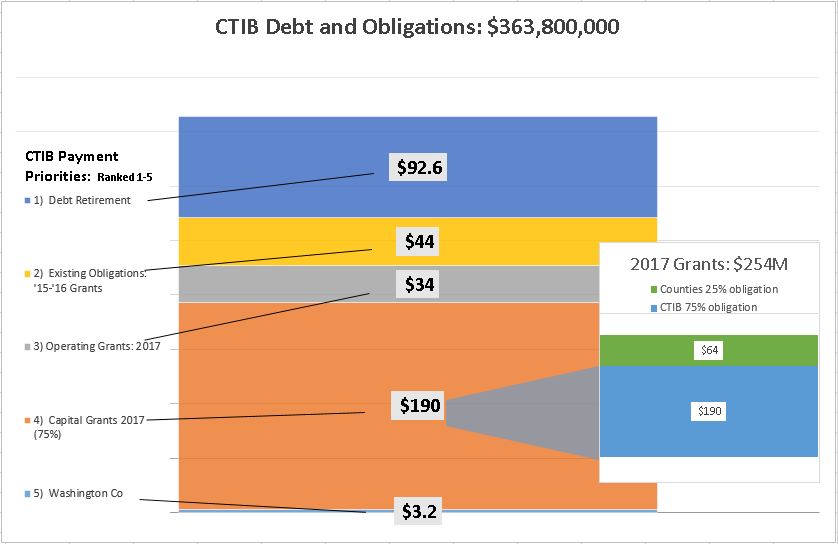 65
[Speaker Notes: [[[Why not make the Blue block of $190m the same orange as the big block so people know it’s the same money]
66
[Speaker Notes: [[[[Can these colors be coordinated with the colors on the previous chart fo continuity sake?]]]]]
What would be built?
Southwest LRT (Green Line Extension)
Bottineau LRT (Blue Line Extension)
I-35W South BRT (Orange Line)
Gateway BRT (Gold Line)
Riverview Corridor
Red Rock Corridor BRT
67
Benefits
Corridors provide enhanced transit service throughout the region
Elimination of state capital share
No COP’s issued by Metropolitan Council for SWLRT
Additional federal funds invested in MN
Costly delays avoided
PoP delivered
68
Questions?
Commissioner Peter McLaughlin
Counties Transit Improvement Board Chair
Peter.mclaughlin@Hennepin.us


Mary Richardson
CTIB Administrator
Mrichardson@rranow.com
69
[Speaker Notes: [[[[Keep as last slide]]]]]